Автоматизация 
звука «С»
 в словах
Орехи для белочки
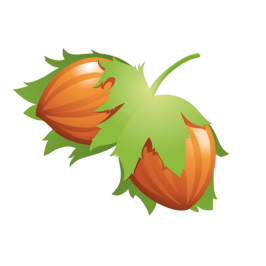 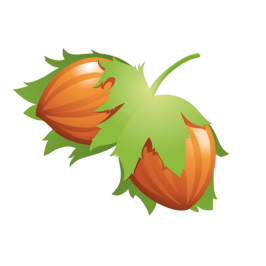 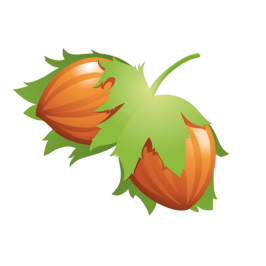 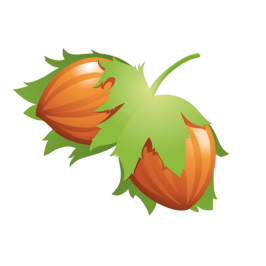 Цель:  автоматизировать звук «С» в словах,
             развивать логическое мышление.

Инструкция: найди орешки для белочки, они спрятаны под лишней картинкой. Щелкай по кружкам левой кнопкой мыши и называй картинки. Четко произноси звук «с»! Назови картинку, которая не подходит к другим и щелкни по ней.
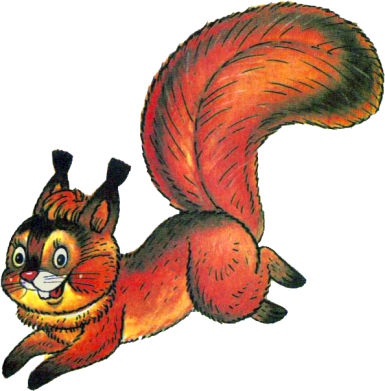 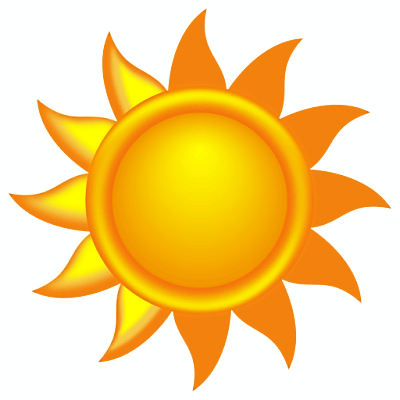 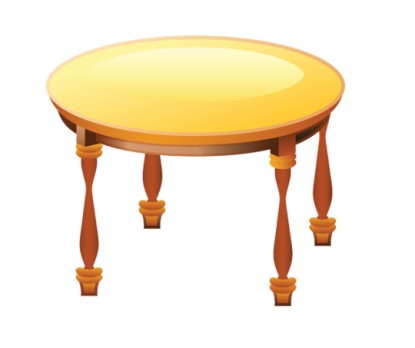 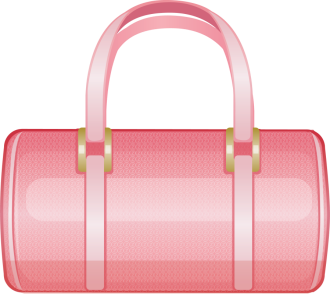 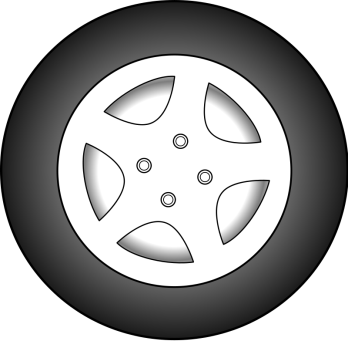 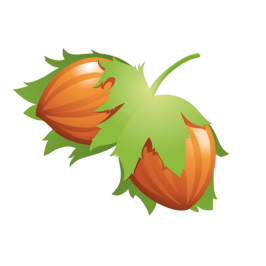 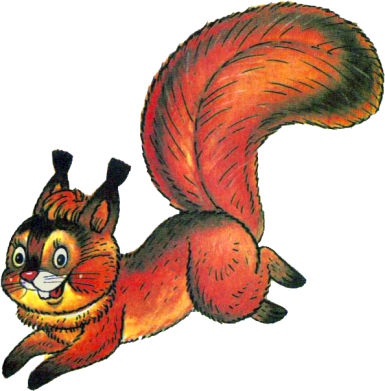 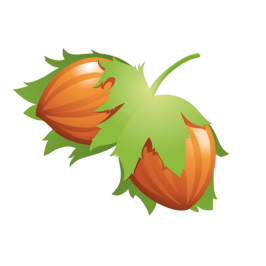 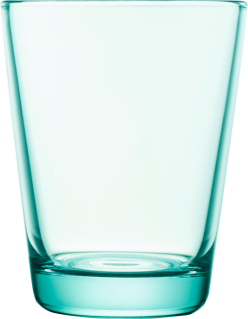 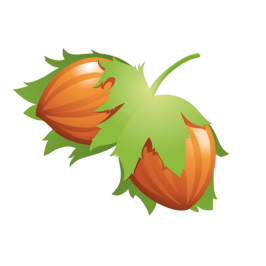 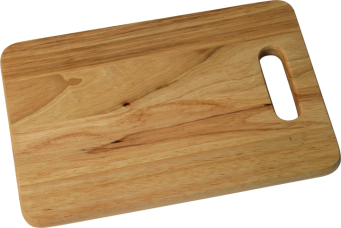 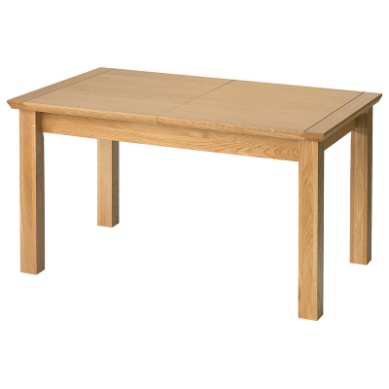 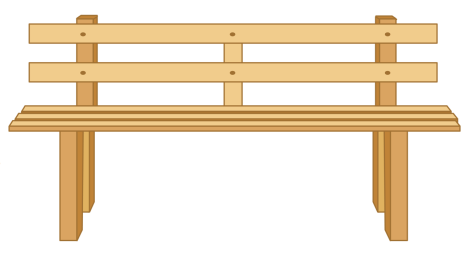 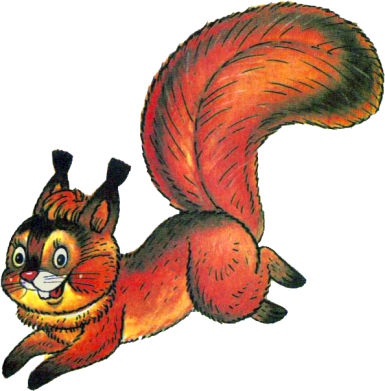 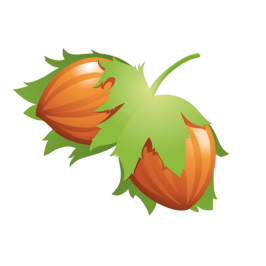 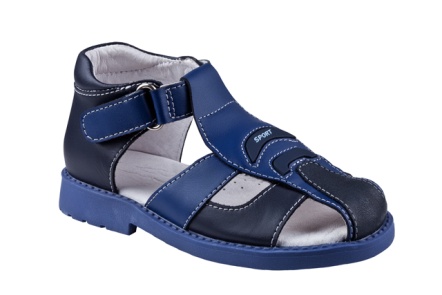 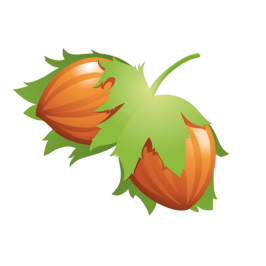 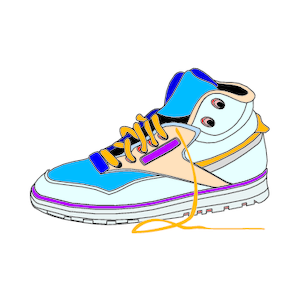 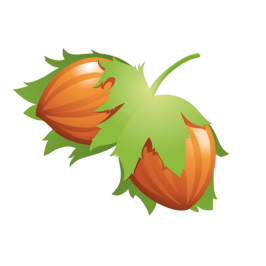 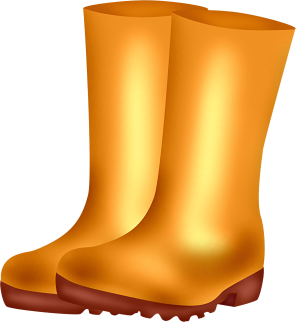 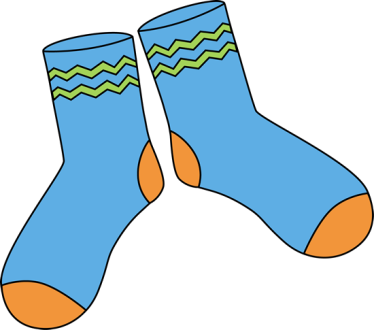 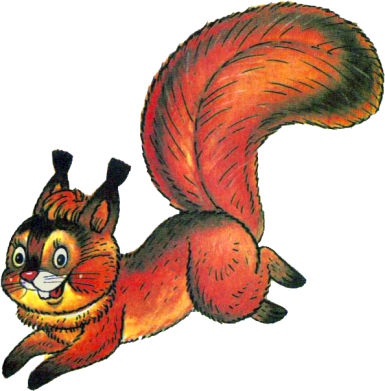 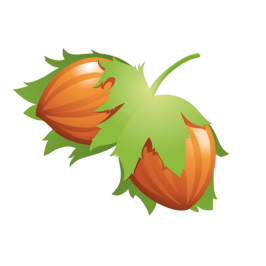 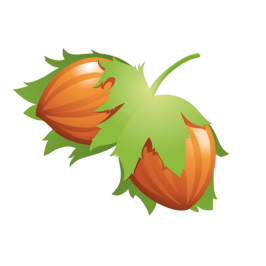 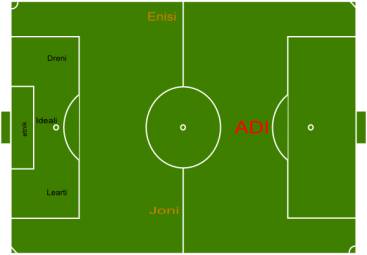 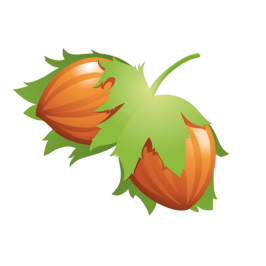 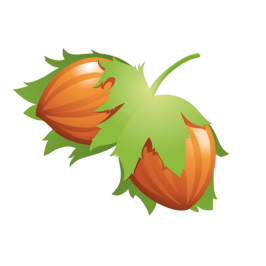 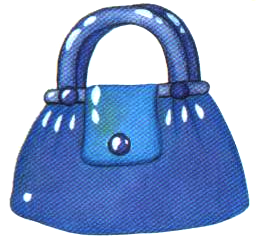 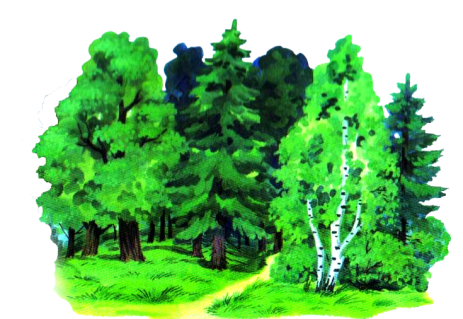 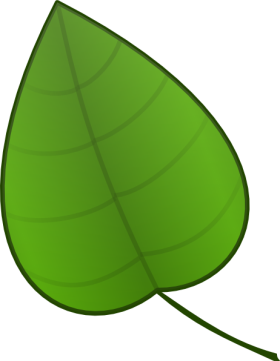 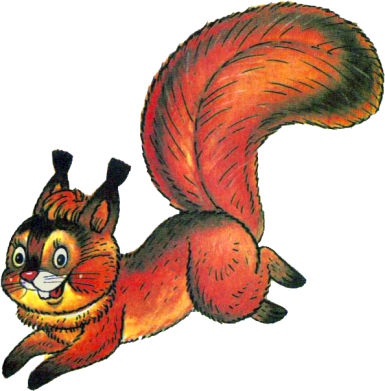 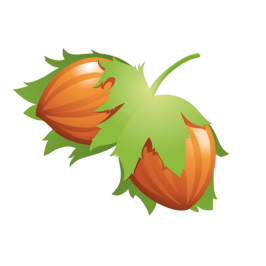 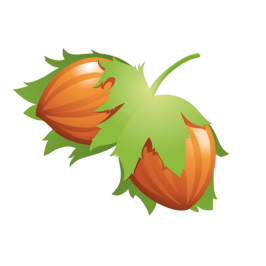 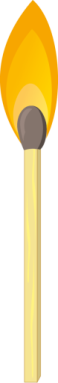 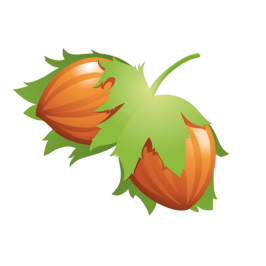 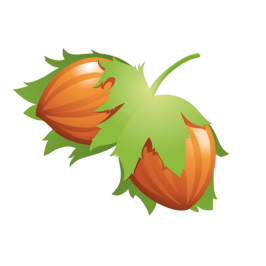 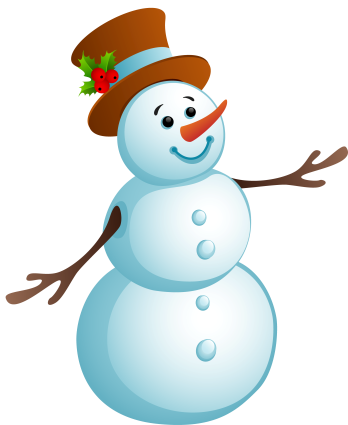 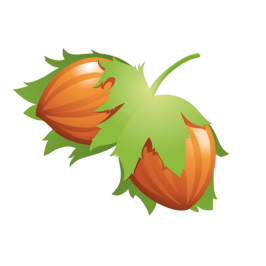 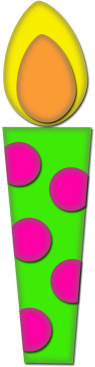 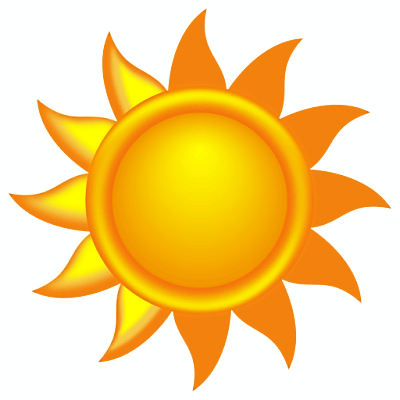 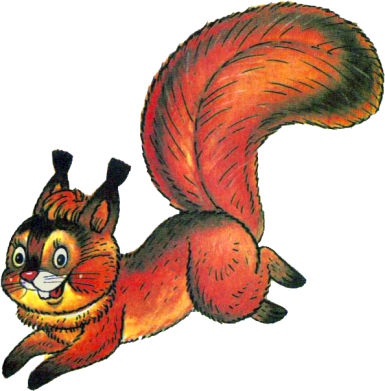 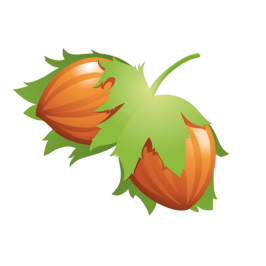 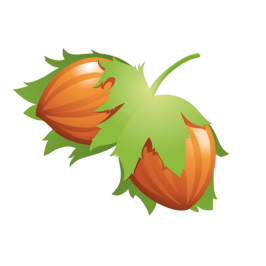 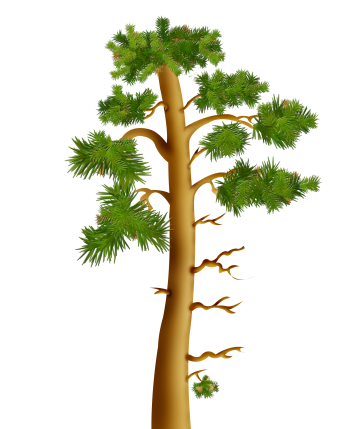 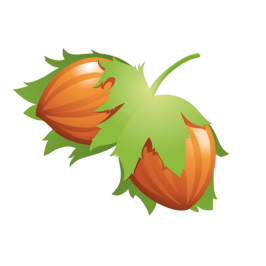 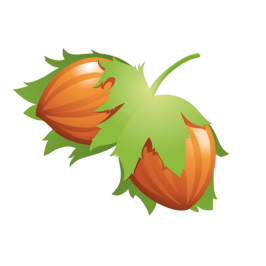 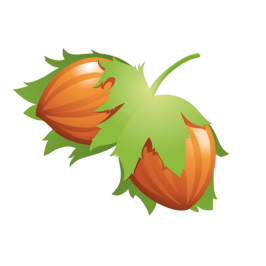 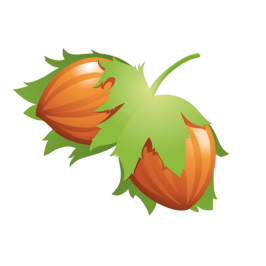 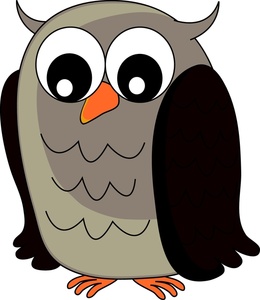 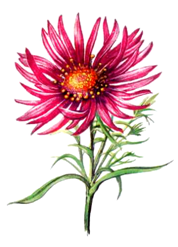 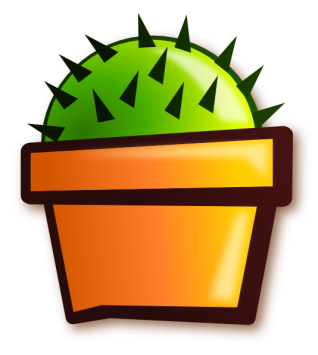 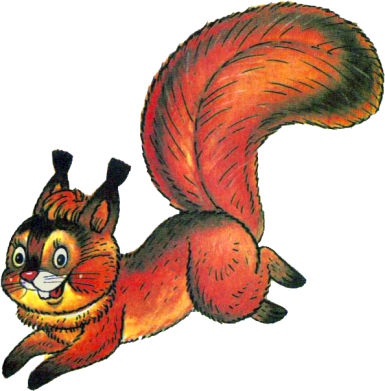 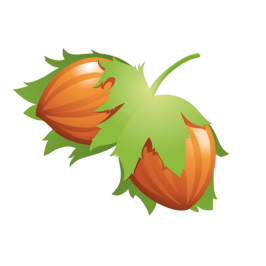 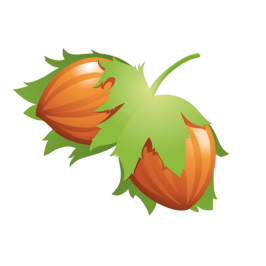 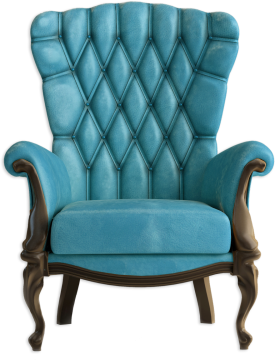 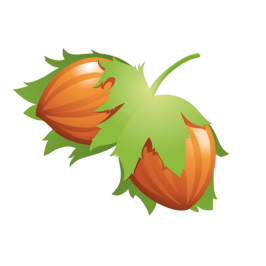 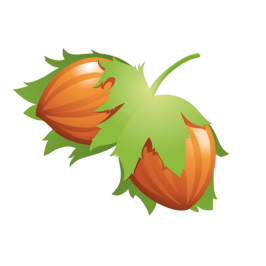 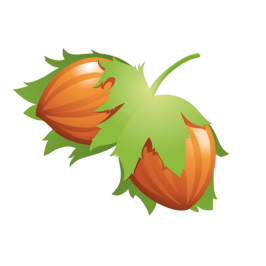 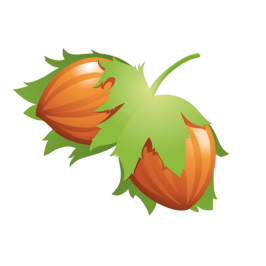 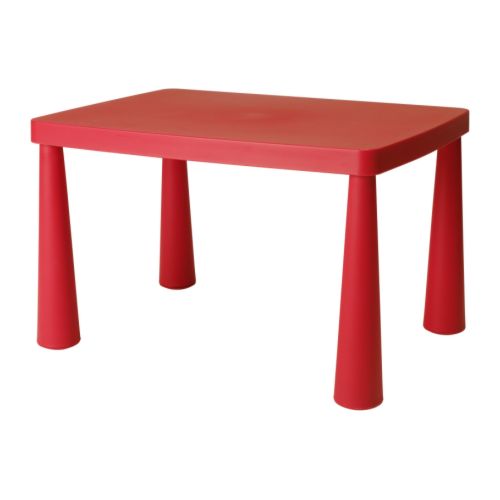 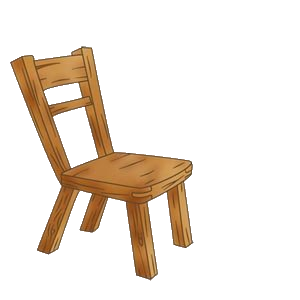 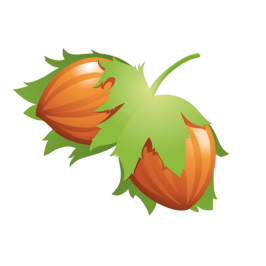 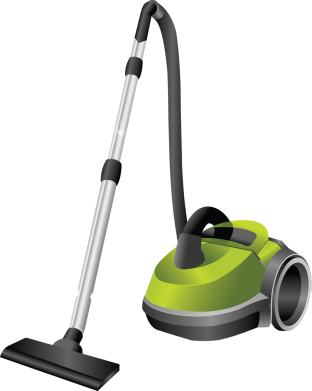 СПАСИБО!
Старайся правильно произносить звук «С».
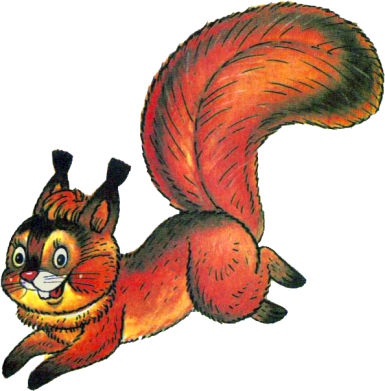